José Miguel Cruz
Florida International University
The Real Failure in Central America
What is the problem with Northern Central America?
The most violent region of the world

One of the poorest regions in Latin America

Massive emigration to the United States

In 2014, 76% children in the Mexico-U.S. border came from Guatemala, El Salvador, and Honduras
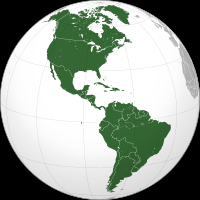 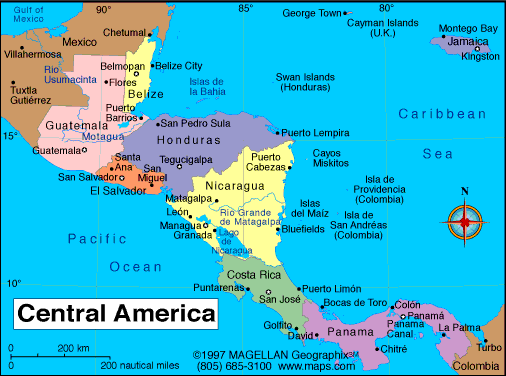 Homicide Rates in 
Latin America, 2010-2013
Rates per 100,000 inhabitants
World Homicide Rate: 6.9
Source: UNODC,  2013 Global  Study on Homicide
The Northern Triangle has been violent since the 1990s
Source: Cruz, 2011
The problem of violence in Central America
Many actors, few data

“Social violence” (senseless acts of violence)
Youth gangs
Criminal organizations
The usual explanations
Most explanations about  current violence  and the crisis focus on:
Poverty and inequality

Legacies of Civil War

Migration and deportation (Gangs were imported from the United States)

Penetration of drug cartels in Central America from Mexico
Economic Indicators (last available data)
Source: World Bank Economic Indicators and UNDP Human Development Report
Human Development Indicators
Source: UNDP Human Development Report
Some indicators…
Indicators of state infrastructure in security
Gangs in Central Ameriica
Usually blamed for the problem of violence

The prevailing narratives are: 
They are the result of migration 
MS-13  and 18th Street Gangs are a imported problem
They took over and control the streets in Central America
Front page in El Salvador 1988
What systematic data say
The problem is more complex than that

No more than 15% Central American gangs have been outside their countries

Not the only actors of violence, even when they contribute significantly
Mara Salvatrucha and 18th Street Gang members celebrating their peace agreement in San Martin, San Salvador, 1996.
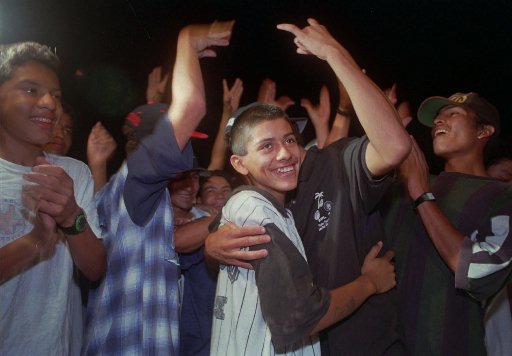 …To Organized Crime: Gang members in Salvadoran prisons, 2006 (Photographs by Isabel Muñoz)
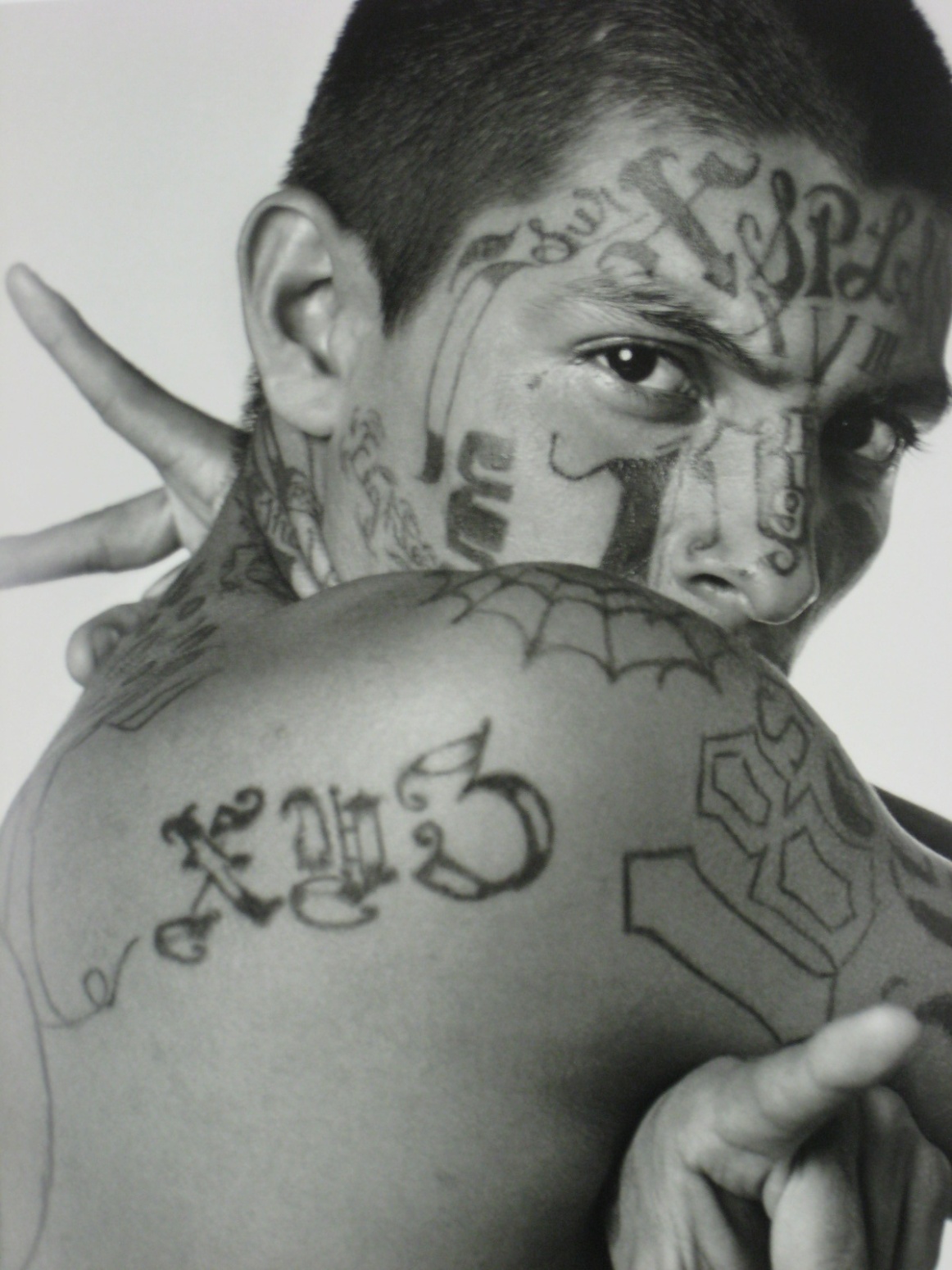 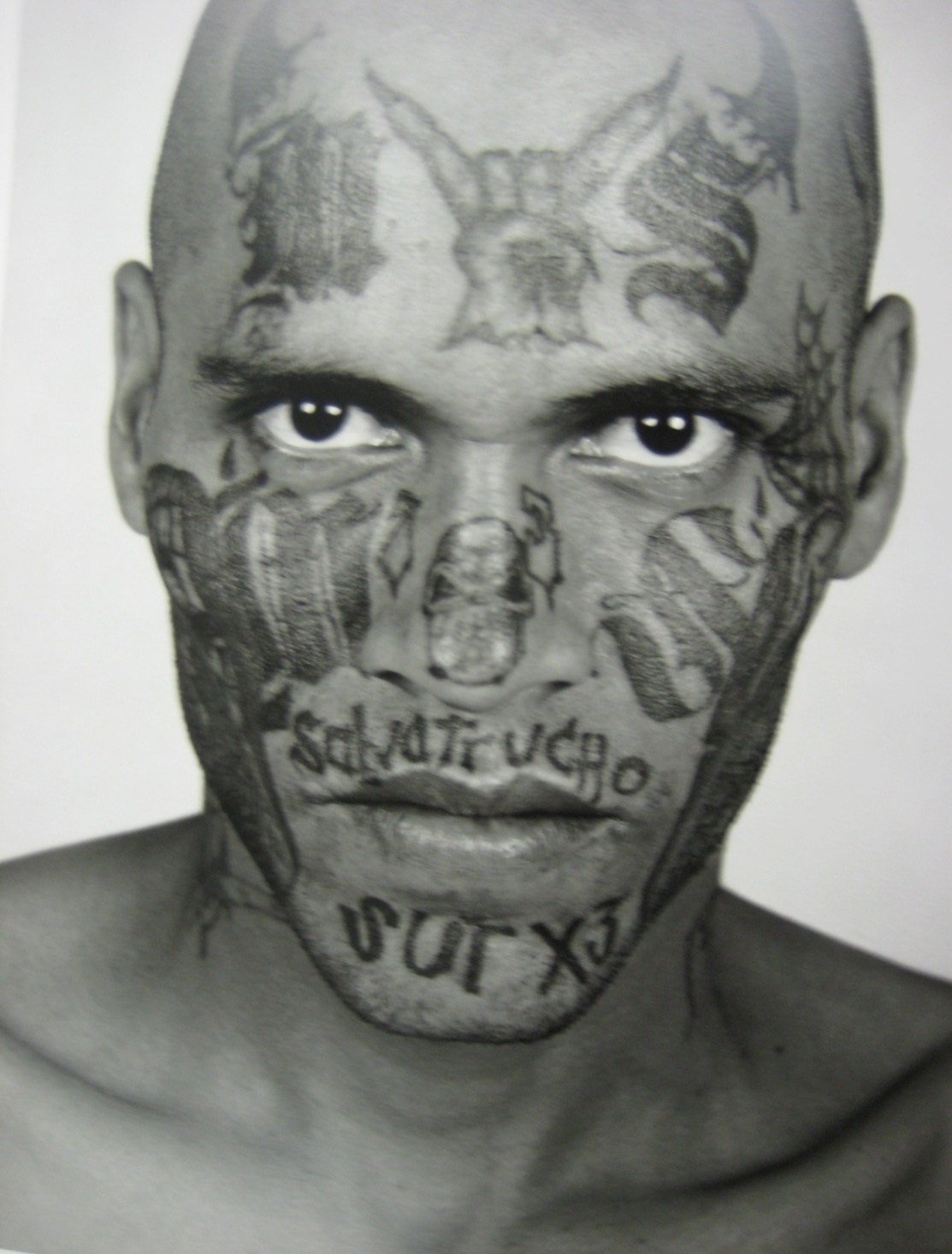 [Speaker Notes: Edited header]
Explanations are more complex than that:
Gangs are not the cause but the symptom of a myriad of structural causes

But the decisive factor in their evolution is:
Public Security Policy
“The heart of the Eighteenth was there…”
Country/City “B”
Country/City “A”
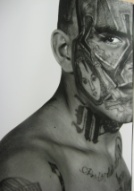 Chalatenango
18th Street National
Prison
Country/City “C”
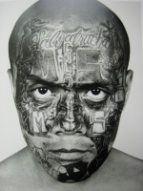 Deployment of Mano Dura in El Salvador, July 2003
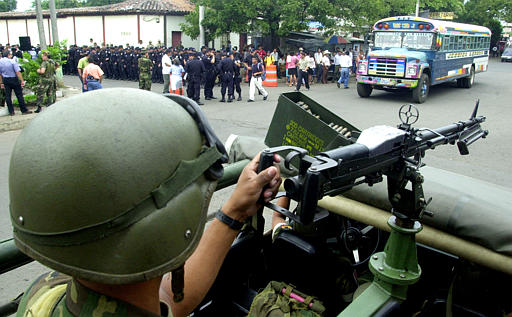 Zero Tolerance Crackdown in Honduras, 2003
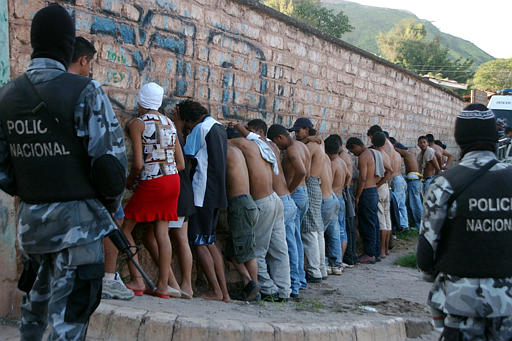 Stages in the evolution of gangs
Homicides and Extortions reported to the police in El Salvador, 1998-2011
Source: Policia Nacional Civil
Percentage of gang-related homicides, El Salvador 1999-2008
Source: Instituto de Medicina Legal, 2008
Gangs have developed into organized crime organizations in contexts in which State institutions, via draconian policies and illegal violence, have provided them with incentives, opportunities and legitimacy.
[Speaker Notes: Edited]
José Miguel Cruz
Florida International University
The Real Failure in Central America